Physical & Sensorimotor
Following a brain injury
Definition
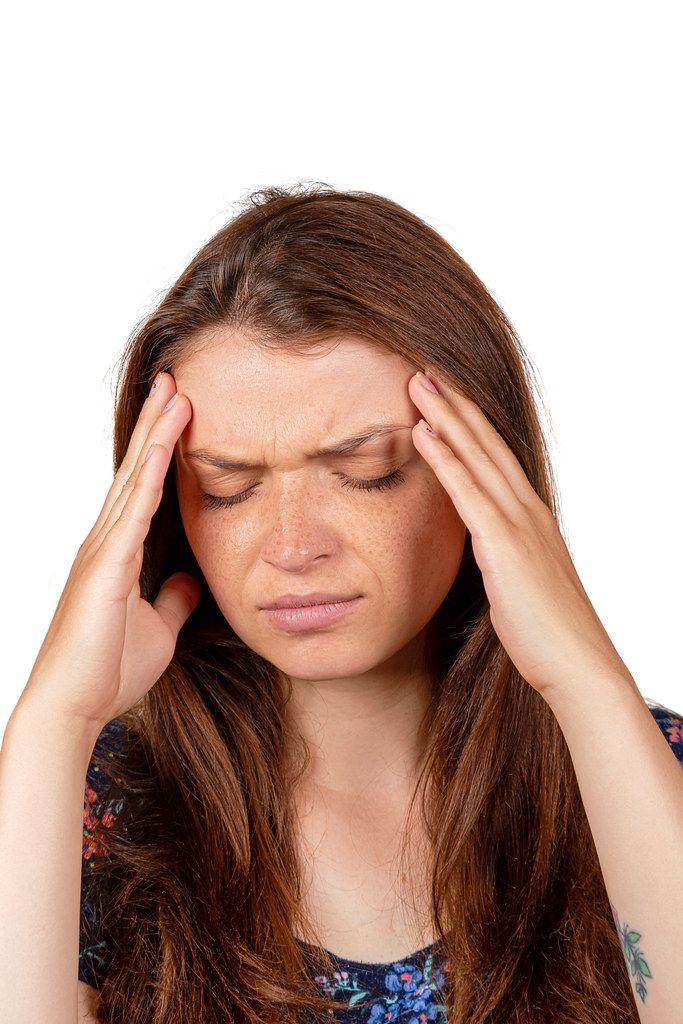 Physical and sensorimotor problems can include pain as well as changes in hearing and vision.
What to Look For..
Dizziness, headaches, difficulty hearing, light/noise sensitivity
What to Look For..
Difficulty reading due to vision changes
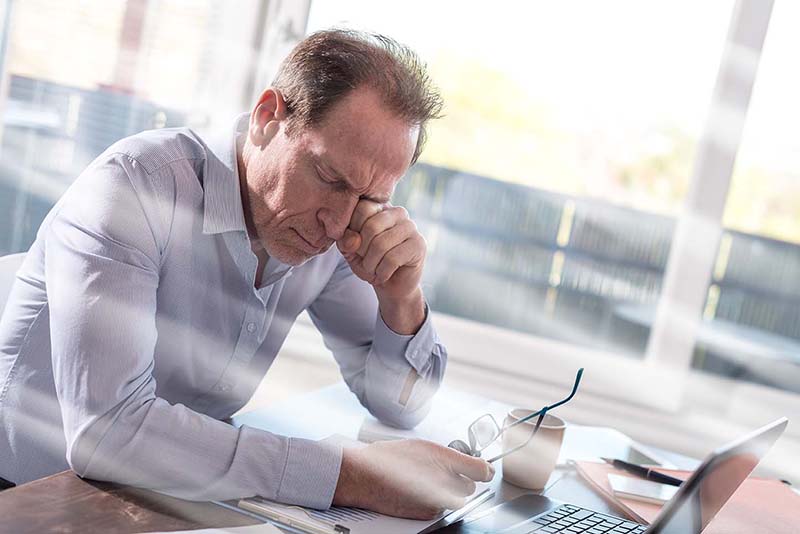 What to Look For..
Challenges with focus or concentration due to pain or light/noise sensitivity
What to Look For..
Lack of coordination
Accommodations for Physical & Sensorimotor
Notice what increases your symptoms by keeping a journal of daily activity
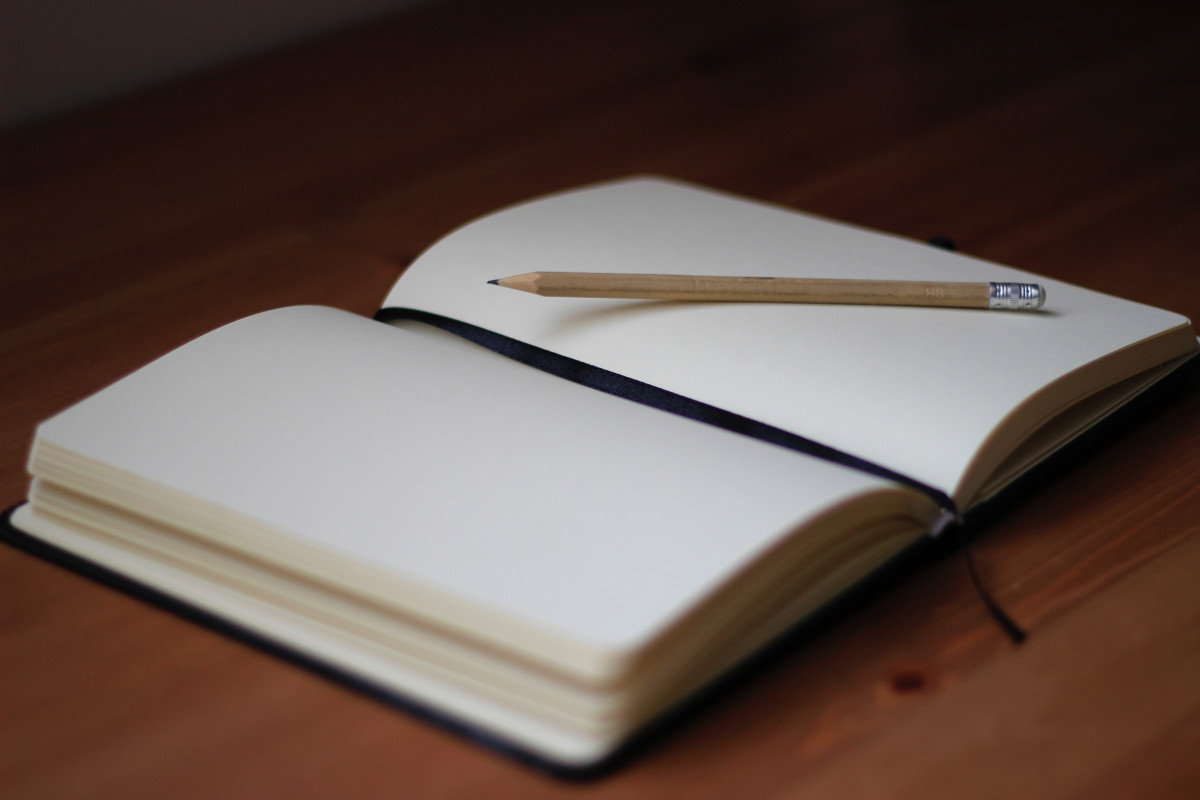 Power of Patients
Accommodations for Physical & Sensorimotor
Avoid overhead lights, (especially fluorescent), close blinds, use lamps, wear sunglasses
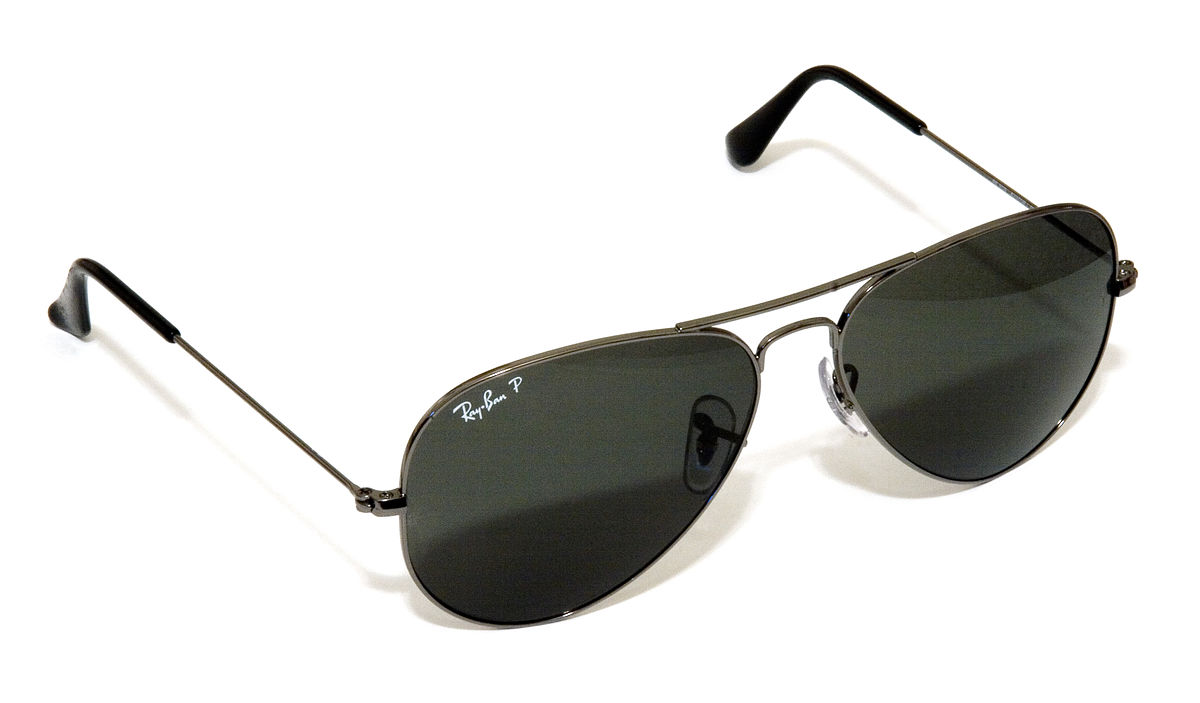 Accommodations for Physical & Sensorimotor
Limit substances like caffeine, alcohol, and tobacco as they can make headaches, light sensitivity, and pain worse
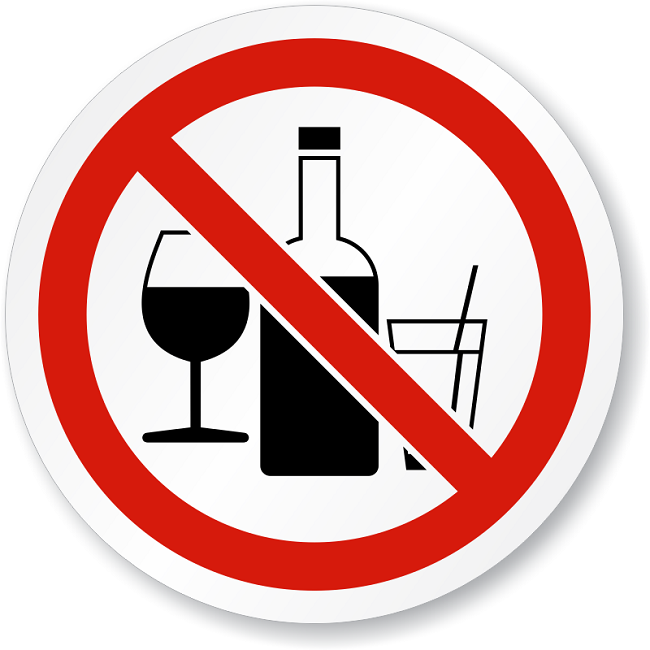 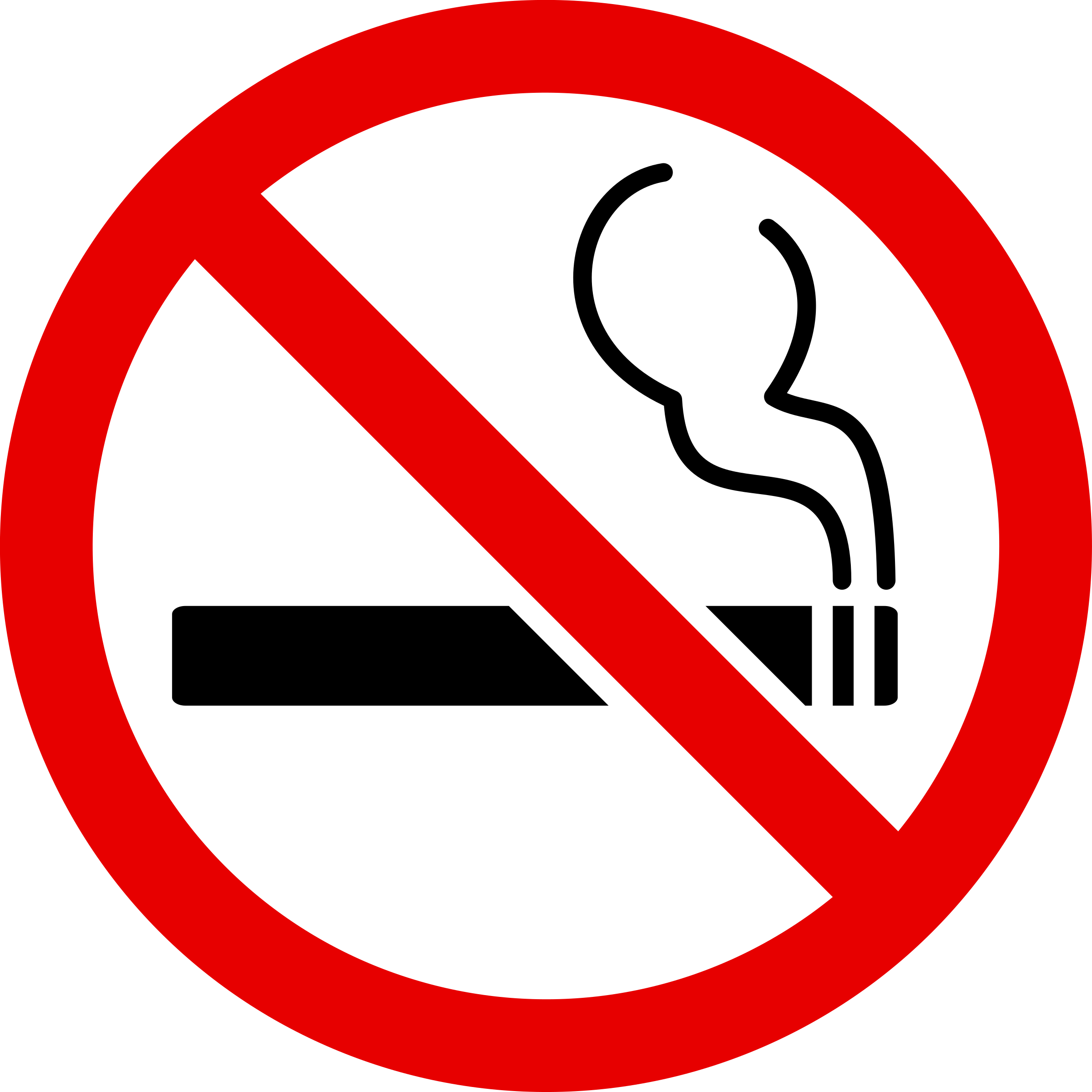 Accommodations for Physical & Sensorimotor
Keep a structured daily routine
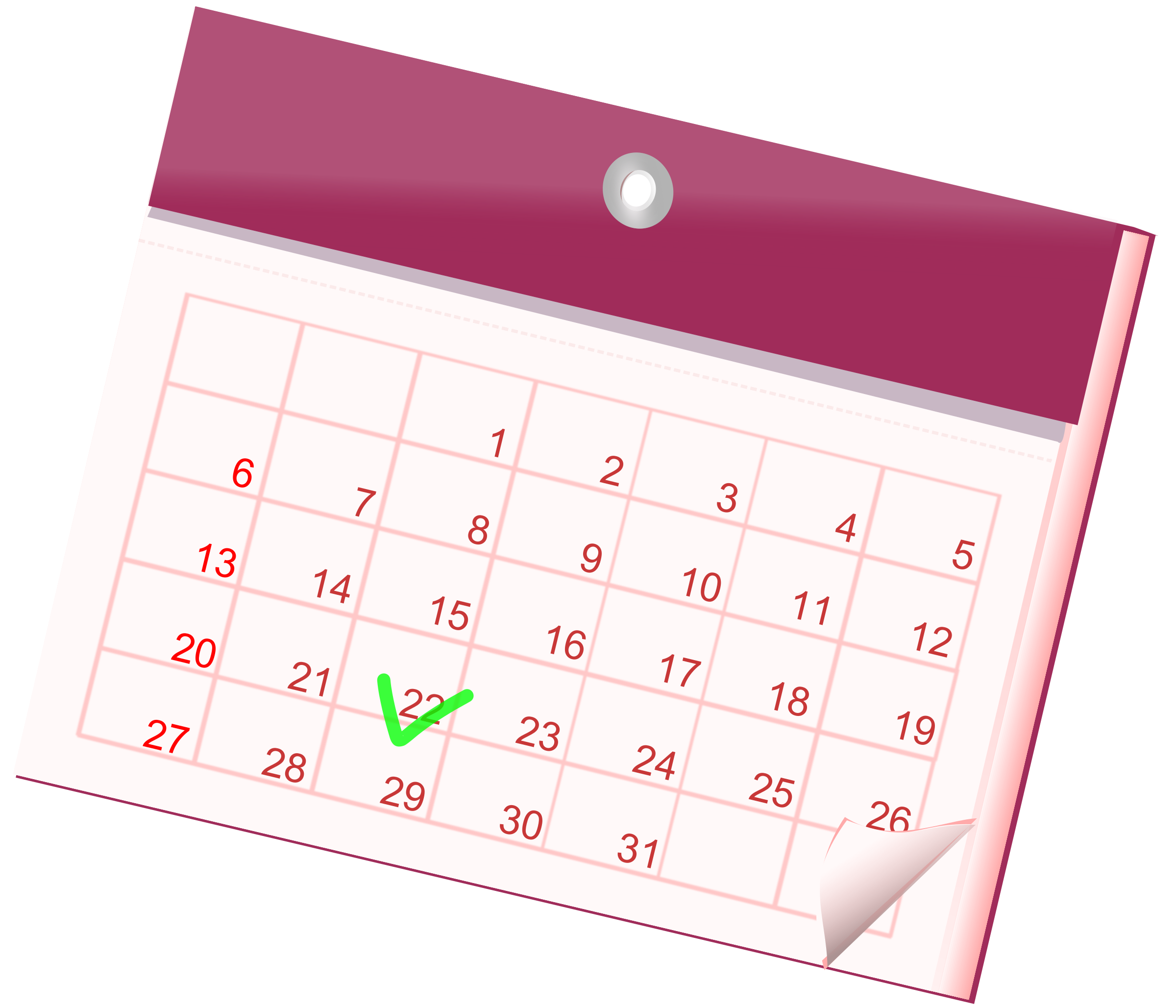 Accommodations for Physical & Sensorimotor
Use earplugs or noise canceling headphones
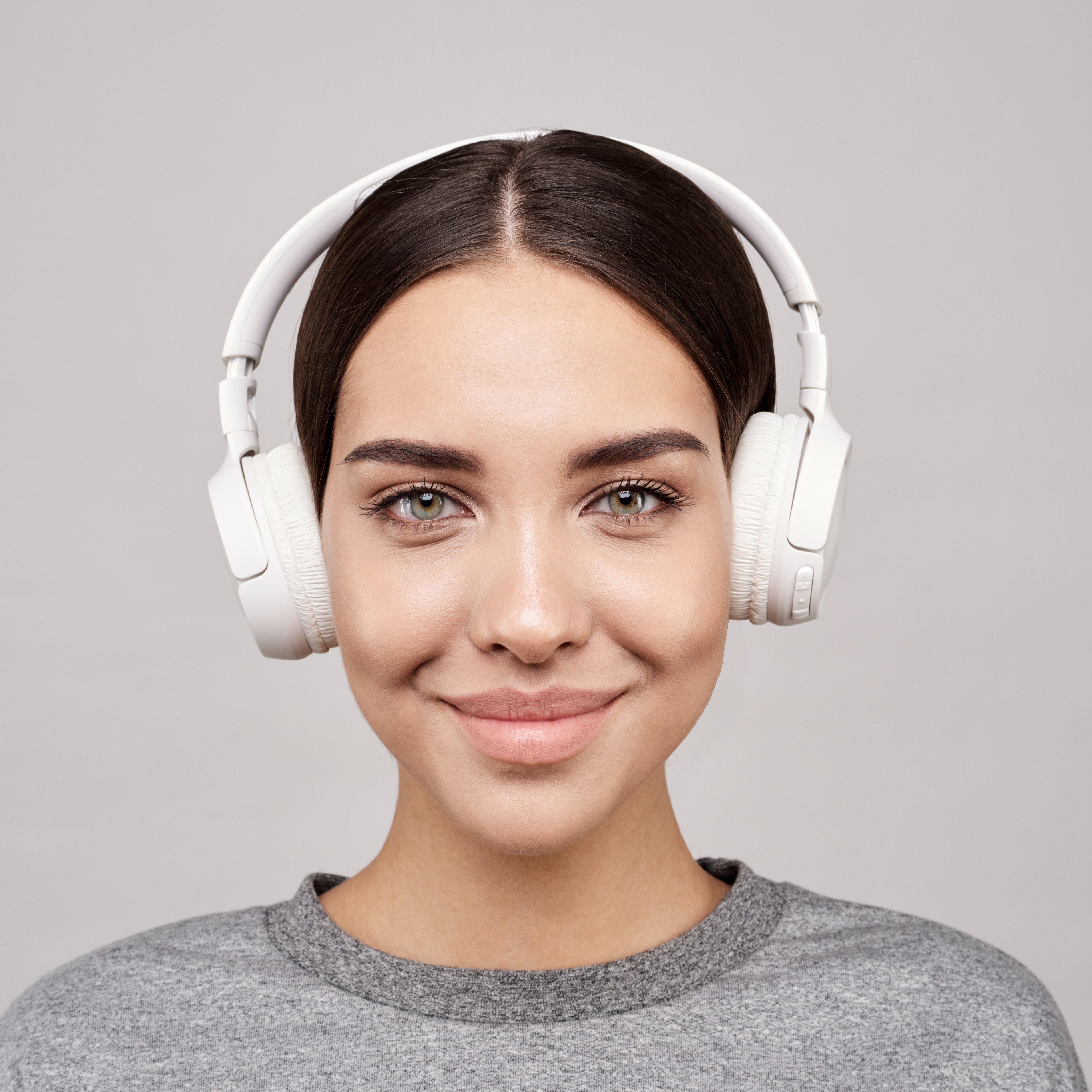 Accommodations for Physical & Sensorimotor
Schedule breaks after difficult or mentally taxing tasks
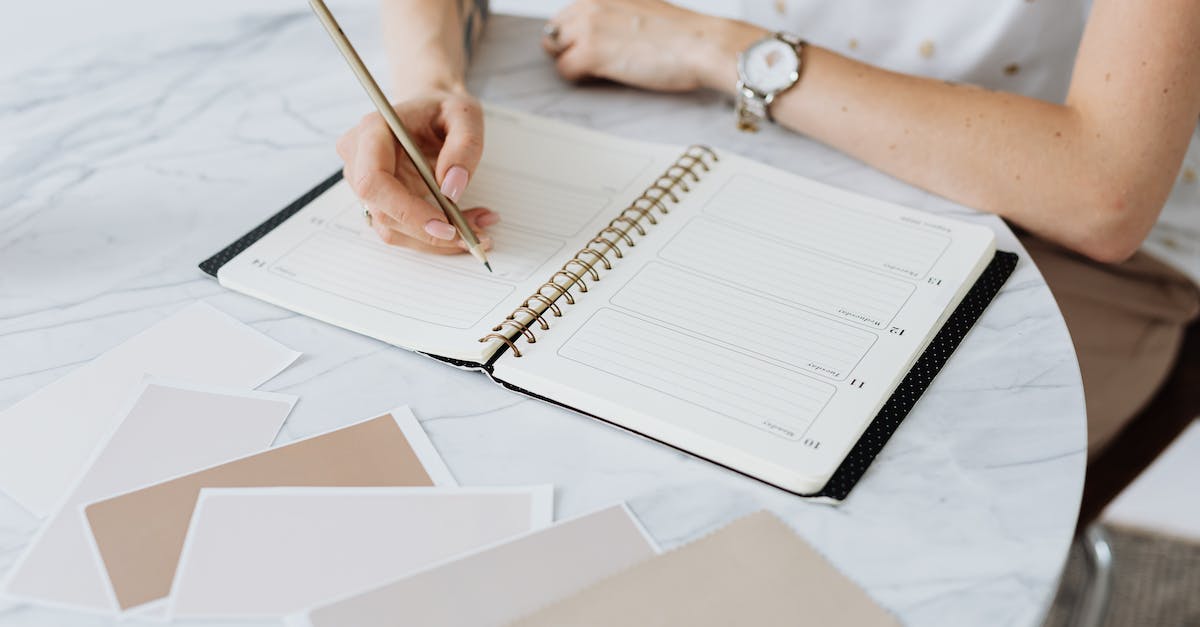 Accommodations for Physical & Sensorimotor
Try using alternative seating such as a standing desk or ball chair
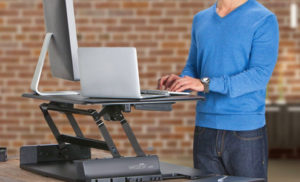 Accommodations for Physical & Sensorimotor
Sit at the front of the room during meetings or in group settings
Accommodations for Physical & Sensorimotor
Advocate for yourself! Ask for:
large print options,
for breaks,
dim the lights,
or to close doors during meetings!